সাবাইকে

শুভেচ্ছা
ও
স্বাগতম
TEACHER
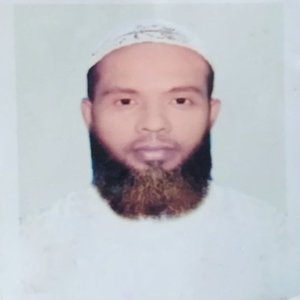 Name- Muhammad Ahsan Habib
          Assistant Teacher
Mohsenuddin Nuria Fazil (Degree) Madrasah
Bauphal, Patuakhaly
Mobile-01754755169
E-mail- ahsanhabib251281@gmail.com
SUBJECT MATTER
Class- Ten
Subject –English 1st paper
     (Q.11 - Formal /Informal letter (E-mail) 
       Q.12 - Dialogue )
Date-18/08/2020
Part-D: Writing


                 Q.8 - Paragraph with answering Question 				   =10

               Q.9 - Completing story                                                                                =10

               Q.10- Graphs / Charts writing                                                                    =10
                       
               Q.11- Formal /Informal letter (E-mail)    		                         =10

               Q.12-  Dialogue Writing				                        =10
Q-11- E-mail

From - ………………@gmail.com

To      - ………………@gmail.com

Sent   - Monday,10/10/2020 ,4pm

Sub    - About .............................................................

Dear  ..............

First take my salam. How are you? Hope you are well. We are fine.
............................................................................................................................................................................................................................................................................................................................................................
No more today. Give my salam to your parents and love to the younger. Good bye.

Ever
..............
Example-1

Q-11- Write an e-mail  to your father send some money to buy some books.
From – Habib @ gmail.com

To       - Mamun @ gmail.com

Sent   - Monday,10/10/2020 ,4pm

Sub    - About send some money to buy  some books.

Dear  Father

First take my salam. How are you? Hope you are well. We are fine. I need some money to buy some new books for my new class. Please send me 500 tk as soon as possible.
No more today. Give my salam to your parents and love to the younger. Good bye.

Ever
Habib
Example-2

Q-11- Write an e-mail  to your friend about how you enjoyed last summer vacation.
From – Habib @ gmail.com

To       - Mamun @ gmail.com

Sent   - Monday,10/10/2020 ,4pm

Sub    - About  enjoyed last summer vacation.
Dear Mamun
First take my salam. How are you? Hope you are well. We are fine. Last summer vacation I went to cox’s bazar. It is a historical place. I learn many thing from there. It is the leargest sea beach in the world. I enjoy the tour very much.
No more today. Give my salam to your parents and love to the younger. Good bye.

Ever
Habib
Example-3

Q-11- Write an e-mail  to your friend inviting marriage ceremony of your elder sister.
From – Habib @ gmail.com

To       - Mamun @ gmail.com

Sent   - Monday,10/10/2020 ,4pm

Sub    - About inviting marriage ceremony of your elder sister.

Dear Mamun
First take my salam. How are you? Hope you are well. We are fine. My elder sister marriage ceremony will be held on 10/11/2020. I invite you to join the marriage ceremony of my elder sister. Please come as soon as possible.
No more today. Give my salam to your parents and love to the younger. Good bye.

Ever
Habib
Q- 12 - Dialogue                  My name is.................. My best friend name is ................ One day he came to our house. And we talk about ....................
................= How are you?................= I am fine. And you.................= I am fine too.................= Do you know about ..............................?................= Yes I know it very well.................= Please tall me something about it................= ................................................................................................................................................................................................................................................................................................................= Thank you very much..................= It is ok.Good bye..................= Good bye.
Example-1

Q-12- Write a dialogue between you and your friend about importance of learning English.                  My name is Habib . My best friend name is Mamun. One day he came to our house. And we talk about importance of learning English.
Habib        = How are you?Mamun     = I am fine. And you.Habib        = I am fine too.Mamun = Do you know about importance of learning English ?
Habib        = Yes I know it very well.Mamun     = Please tall me something about it.
Habib        = English is an international language. It is spoken almost all over the world.  About 80%                       
                      information of computer is in English. At higher level, all most all the books are   written in                 	     English. Without  learning English you can not get a good job So you  should learn English.
Mamun     = Thank you very much.Habib        = It is ok. Good bye.Mamun     = Good bye.
Example-2

Q-12- Write a dialogue between you and your friend about Early rising.                  My name is Habib . My best friend name is Mamun. One day he came to our house. And we talk about Early rising.Habib        = How are you?Mamun     = I am fine. And you.Habib        = I am fine too.Mamun     = Do you know about Early rising ? 
Habib        = Yes I know it very well.Mamun     = Please tall me something about it.
Habib        = Early rising is a good habit. It is good for our health and mind. If you rise early in the morning you
                      will get enough time for study. Early to rise and early bed makes a man happy and healthy. Mamun     = Thank you very much.Habib        = It is ok. Good bye.Mamun     = Good bye.
Example-3

Q-12- Write a dialogue between you and your friend about aim in life.                  My name is Habib . My best friend name is Mamun. One day he came to our house. And we talk about aim in life.Habib        = How are you?Mamun     = I am fine. And you.Habib        = I am fine too.Mamun     = Tell me some thing about your aim in life.
Habib        = I want to be a teacher. It is a noble profession. A teacher is a builder of a nation .                      Please tall me something about your aim in life.
Mamun     = I want to be a doctor. It is also a noble profession. As a doctor I will help the poor people our
                     country.Habib        = Thank you very much.Mamun     = It is ok. Good bye.Habib         = Good bye.
Example-4

Q-12- Write a dialogue between you and your friend about preparation for the examination.                  My name is Habib . My best friend name is Mamun. One day he came to our house. And we talk about preparation for the examination.Habib        = How are you?Mamun     = I am fine. And you.Habib        = I am fine too.Mamun     = Tell me something about preparation for the examination.Habib        =  My preparation is very good. I think I will get GPA-5. Please pray for my future success. 
                       Please tall me something about preparation for the examination.Mamun     = My preparation is not so bad. I think I will get good result. Please pray for my future success too. 
Habib         = Thank you very much.Mamun     = It is ok. Good bye.Habib    = Good bye.
Good bye
(May allah bleass you)